Отчёт по кружку «Оригами»
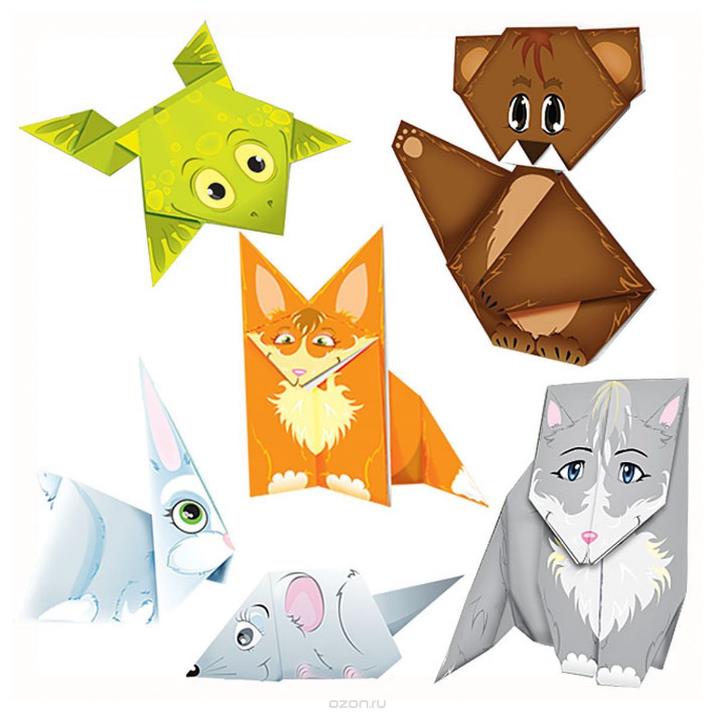 Руководитель: 
Соколова Елена Михайловна
Цель программы – ознакомление детей с искусством оригами,  всестороннее интеллектуальное и эстетическое развитие детей в процессе овладения элементарными приемами техники оригами, как художественного способа конструирования из бумаги.
Задачи программы:
 ОБУЧАЮЩИЕ: 
Знакомить детей с основными геометрическими понятиями: круг, квадрат, треугольник, угол, сторона, вершина и т.д . и базовыми формами оригами. 
Формировать умения следовать устным инструкциям. 
Обучать различным приемам работы с бумагой. 
Обогащать словарь ребенка специальными терминами. 
Создавать композиции с изделиями, выполненными в технике оригами. 
 
Развивающие: 
Развивать внимание, память, логическое и пространственное воображения. 
Развивать мелкую моторику рук и глазомер. 
Развивать художественный вкус, творческие способности и фантазии детей. 
Развивать пространственное воображение. 
Воспитательные:
Воспитывать интерес к искусству оригами. 
Способствовать созданию игровых ситуаций, расширять коммуникативные способности детей. 
Совершенствовать трудовые навыки, формировать культуру труда, учить аккуратности, умению бережно и экономно использовать материал, содержать в порядке рабочее место.
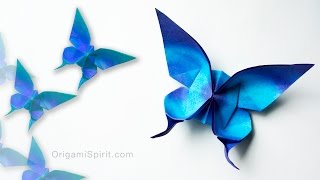 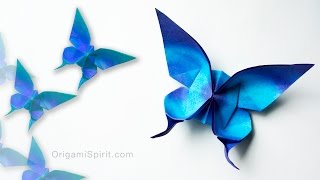 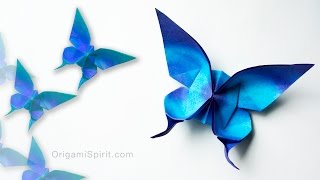 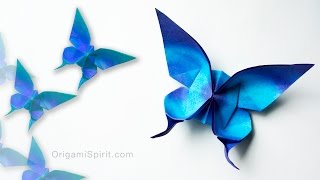 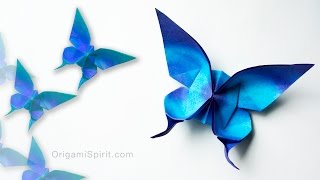 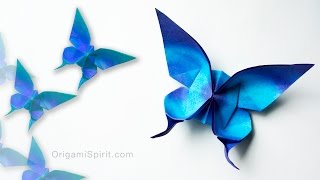 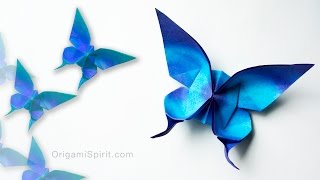 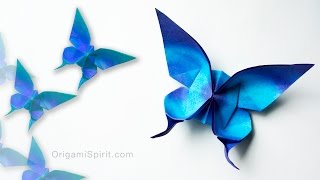 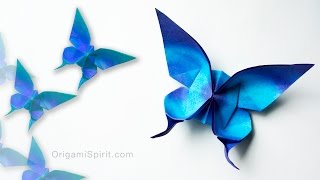 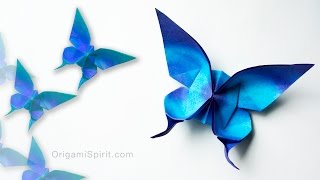 Готовые работы